LOGOWANIE UCZNIA kl. 1-3na platformie MICROSOFT TEAMS
Proszę w przeglądarce uruchomić stronę:
www.office.com
(jeżeli chcemy uruchomić aplikację na telefonie czy tablecie postępujemy analogicznie, czyli logujemy się przez przeglądarkę, a dopiero później pobieramy aplikację na urządzenie)

Następnie 
ZALOGUJ SIĘ
Przypominamy zasadę tworzenia adresu mailowego, potrzebnego do zalogowania
Adres mailowy, 
to pierwsza litera imienia i całe nazwisko dziecka (bez polskich liter) 
oraz nazwa serwera wpisana po @sp1tarnow.onmicrosoft.com
Np.
Uczeń Andżelika Pach 
Będzie miał adres mailowy: apach@sp1tarnow.onmicrosoft.com
Lub 
Uczeń Krzysztof Nowak
Adres mailowy: knowak@sp1tarnow.onmicrosoft.com
Obowiązuje hasło przekazane przez wychowawcę.Hasła startowe dla poszczególnych klas, które należy zmienić przy pierwszym logowaniu:W przypadku problemów z odtworzeniem hasła proszę o kontakt w wychowawcą.
Okno startowe
W tym miejscu możemy korzystać                     z darmowego Pakietu Office (Word, Excel, Power Point)
lub
przejść do podglądu zespołów (zajęć) i kanałów (lekcji) 
wybierając Microsoft Teams
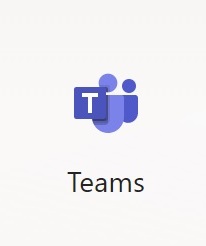 Serwer zapyta czy chcemy korzystać                 z wersji internetowej czy chcemy pobrać aplikację na komputer, tablet czy telefon, urządzenie z którego będziemy korzystać. 
Wybór należy do użytkownika.
W razie problemów, wątpliwości proszę 
o kontakt z wychowawcą.